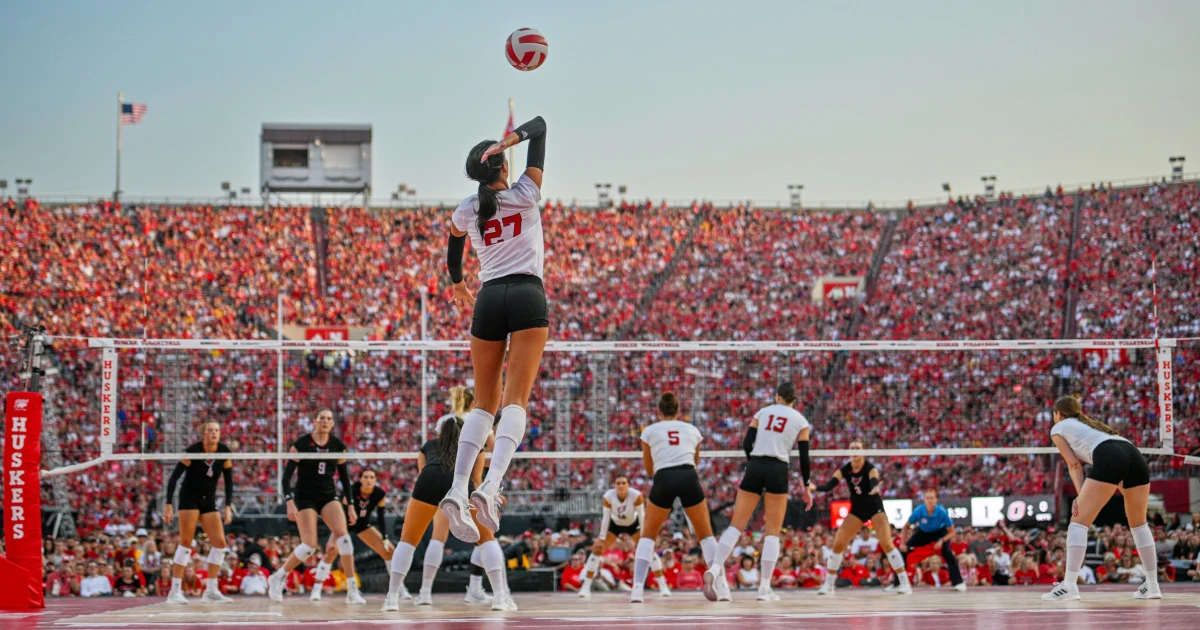 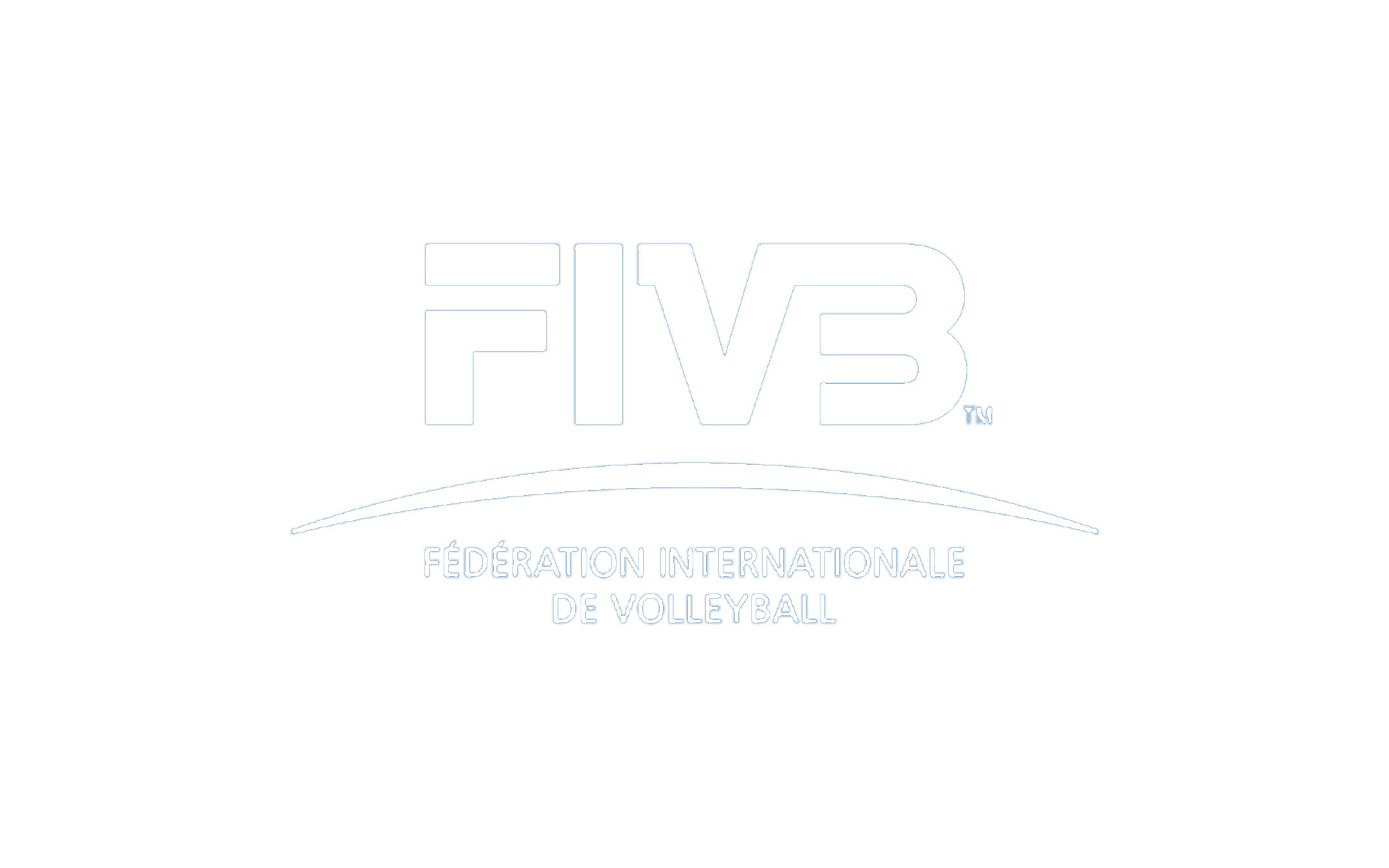 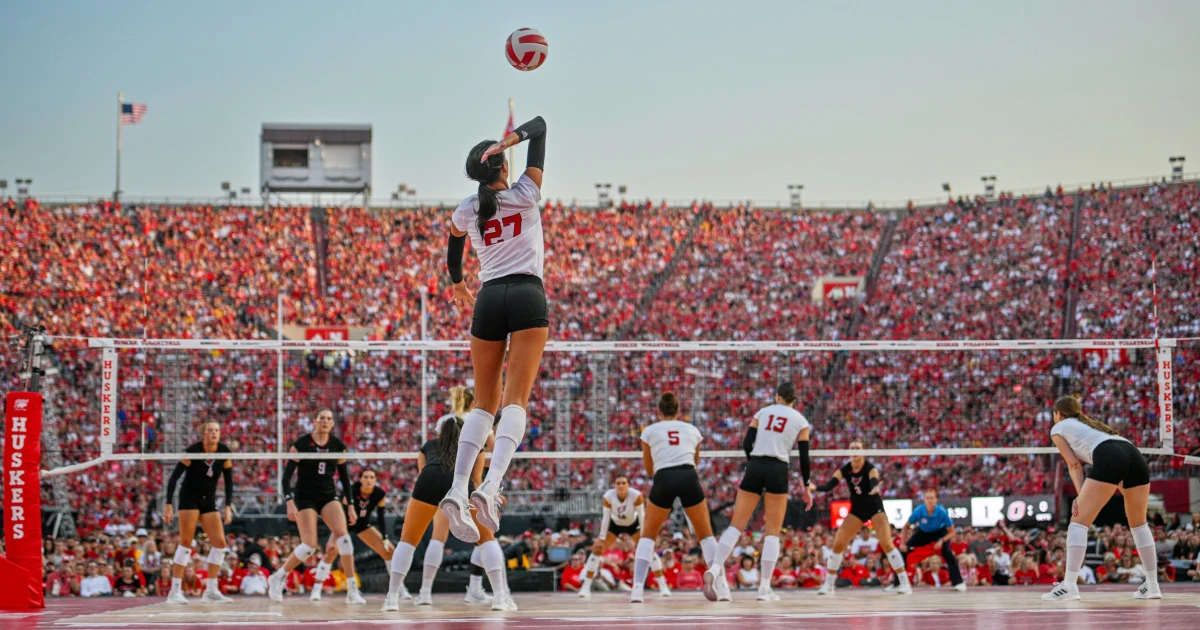 OBSAH
FIVB
Historie 
Organizační struktura
Činnost 
Zásah na sport a společnost
Spolupráce 
Finanční stránka
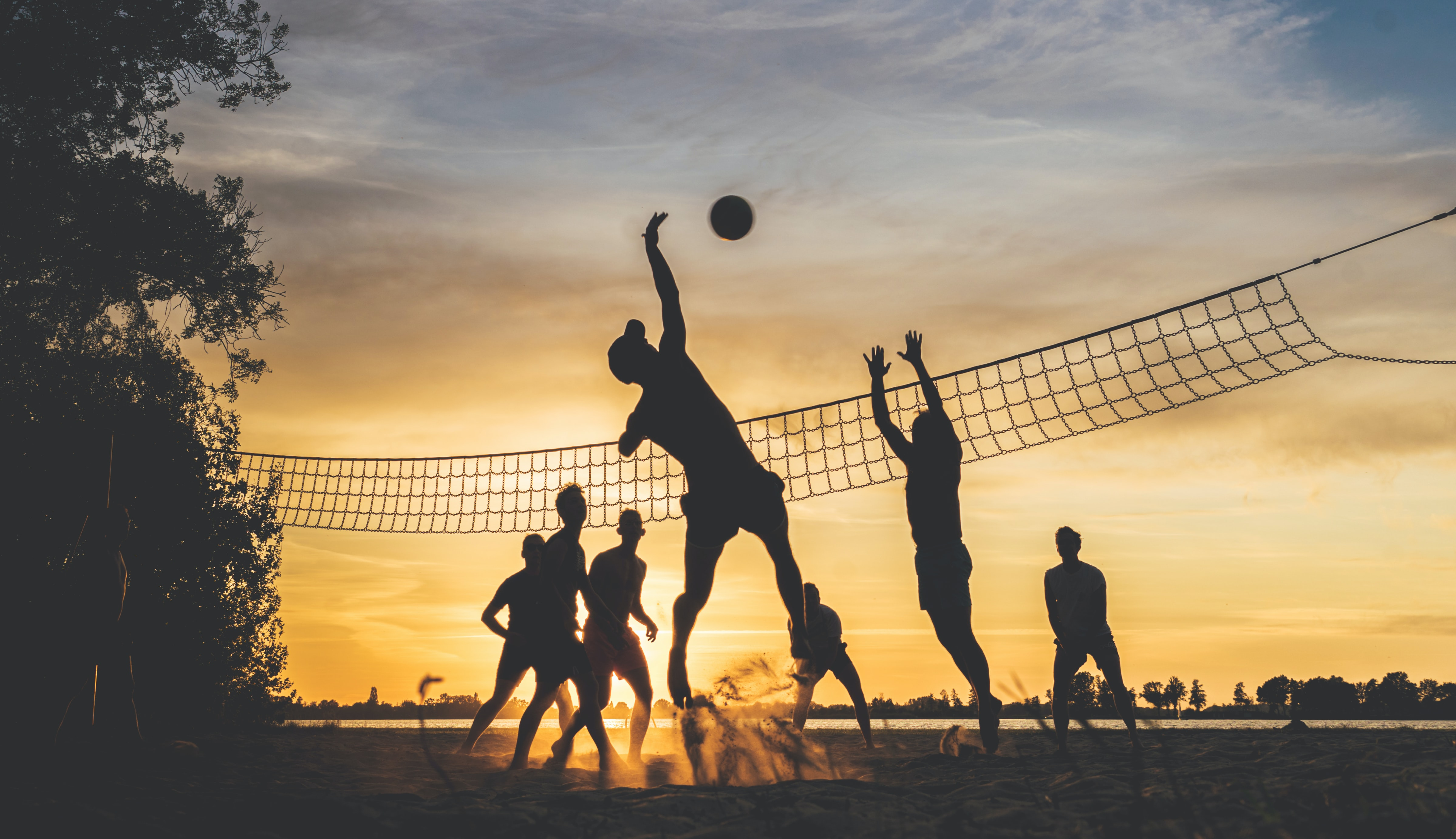 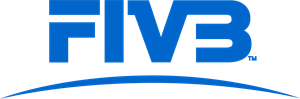 MEZINÁRODNÍ VOLEJBALOVÁ FEDERACE
Řídící orgán zodpovědný za všechny formy volejbalu na celosvětové úrovni

HLAVNÍ CÍL:
Rozvoj volejbalu jako hlavního celosvětového mediálního a zábavného sportu


Spolupráce s národními federacemi a soukromými podniky
Plánování a organizace soutěží, marketingových a rozvojových aktivit
Součást olympijského hnutí 
Volejbal, beachvolejbal a snowvolejbal
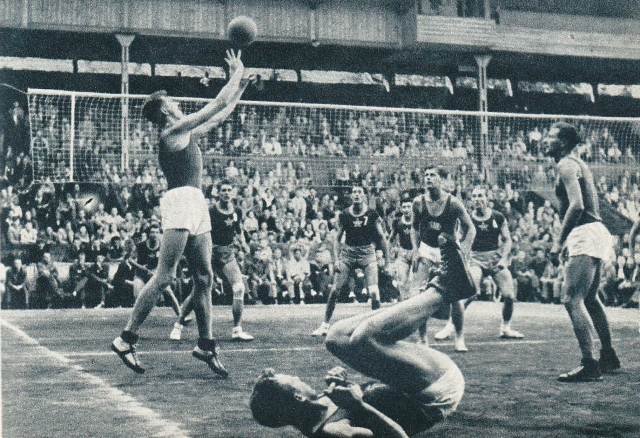 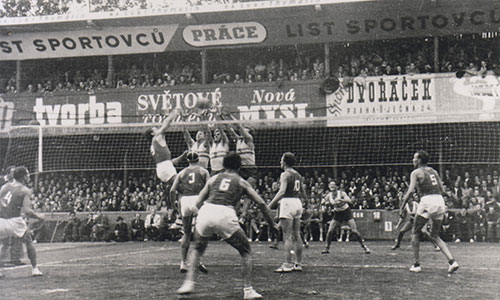 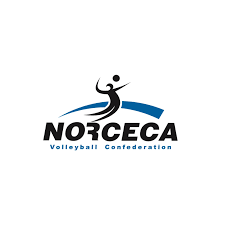 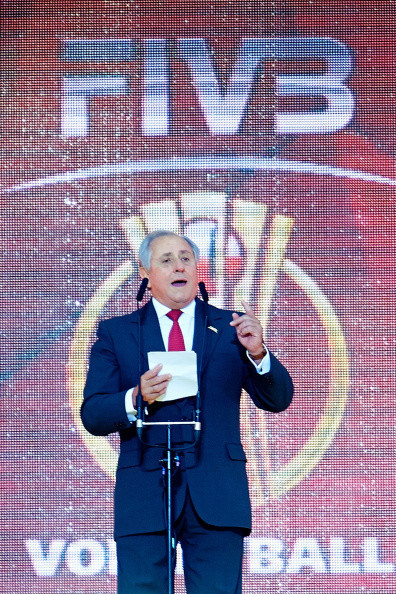 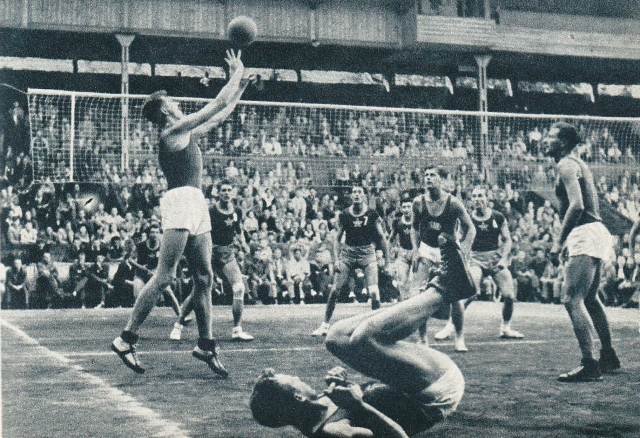 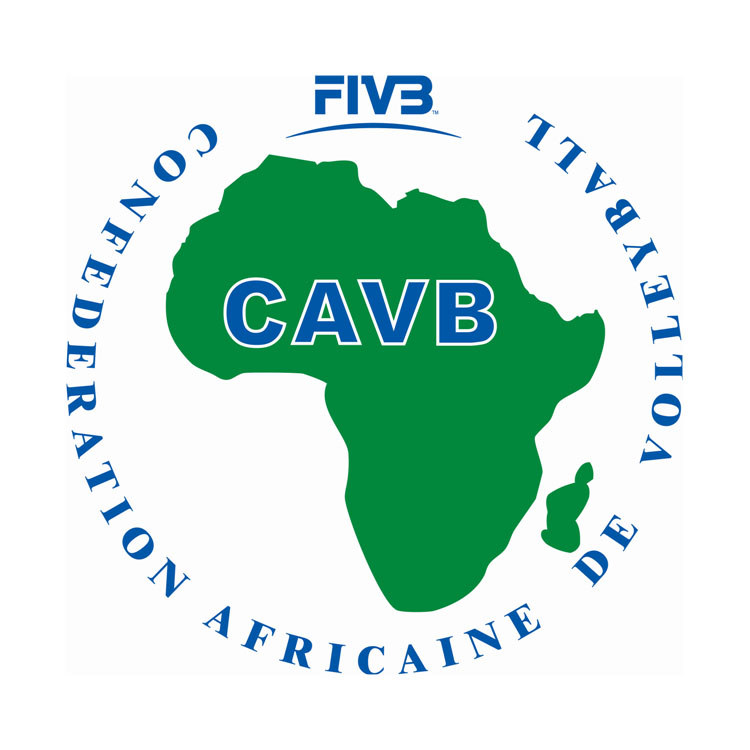 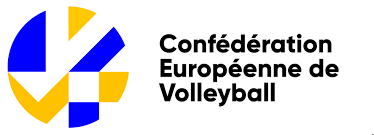 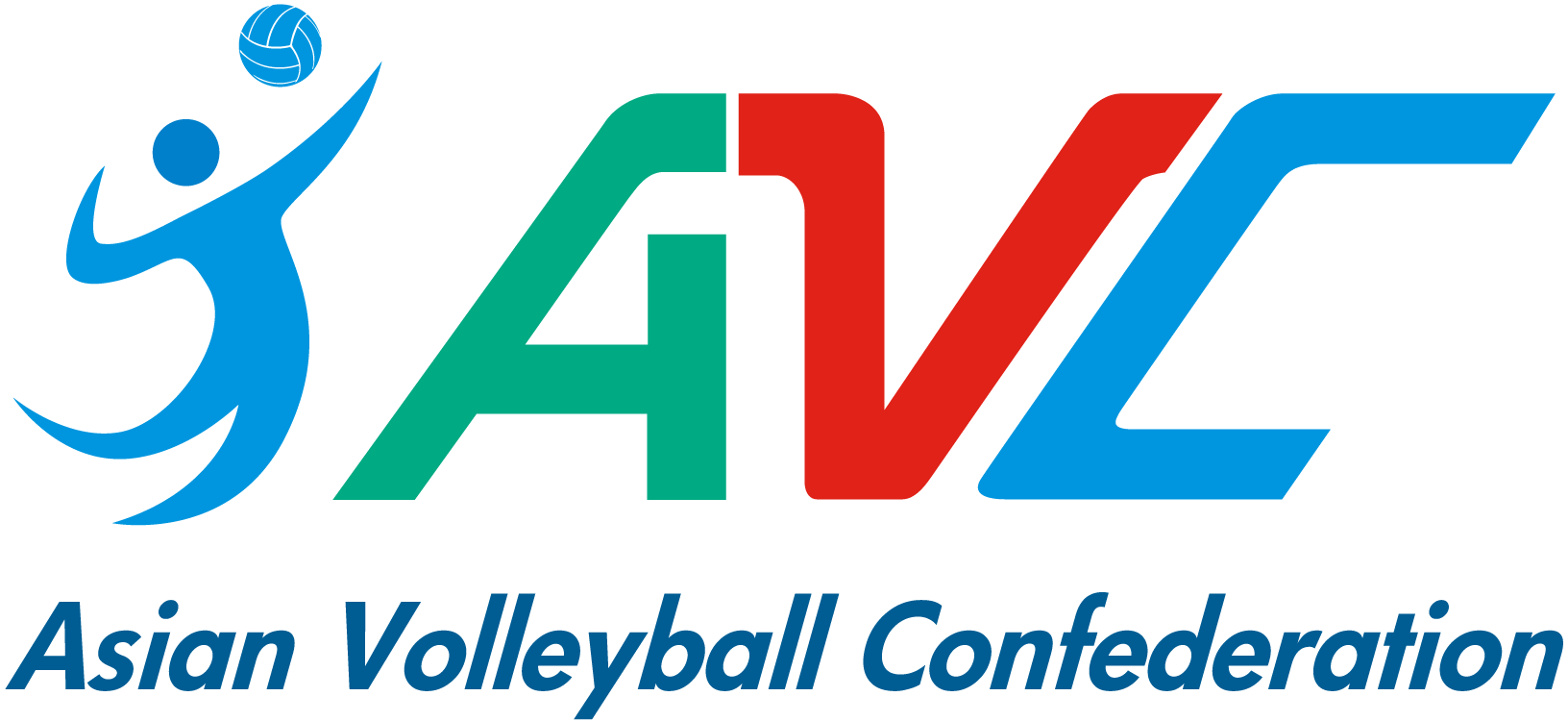 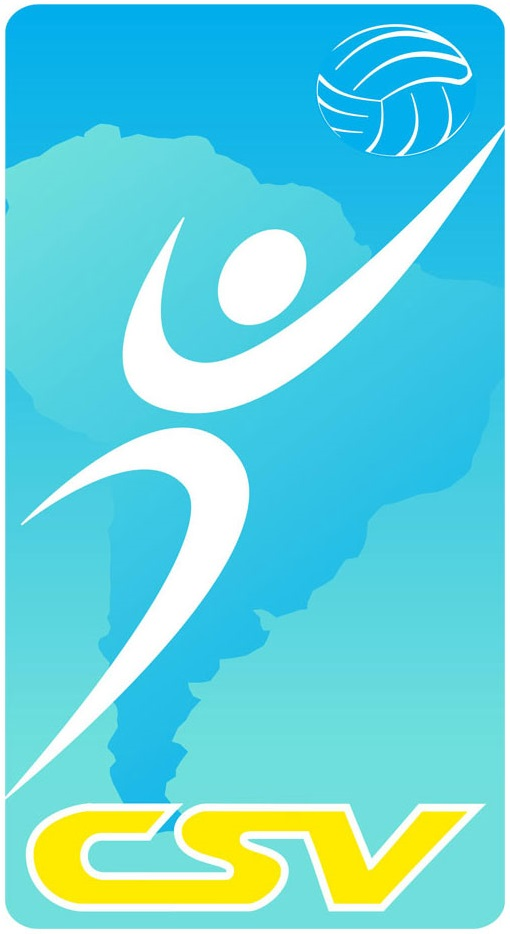 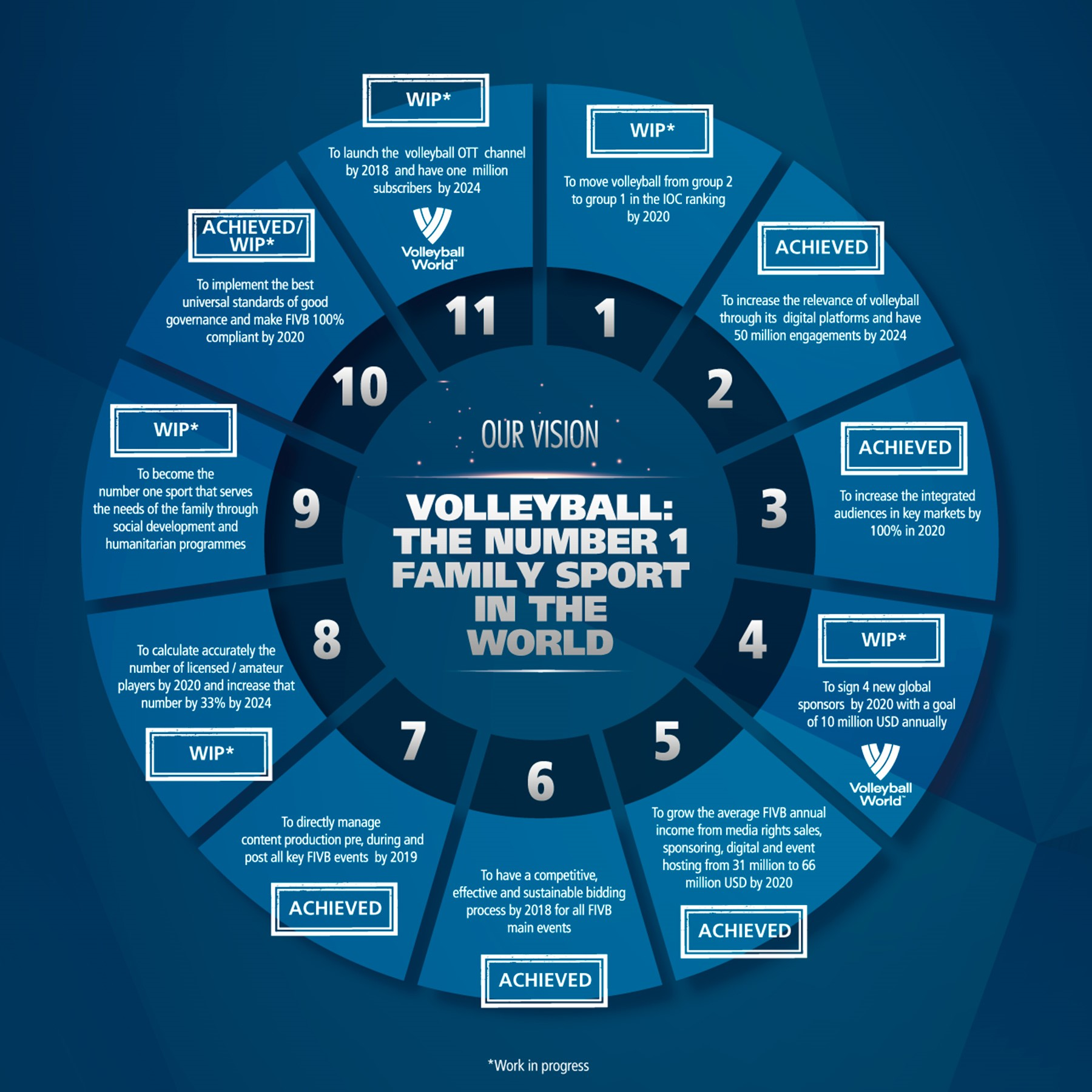 VIZE
Top 1 rodinný sport na světě


CÍLE
Achieved
WIP – Work in progress
Achieved/WIP
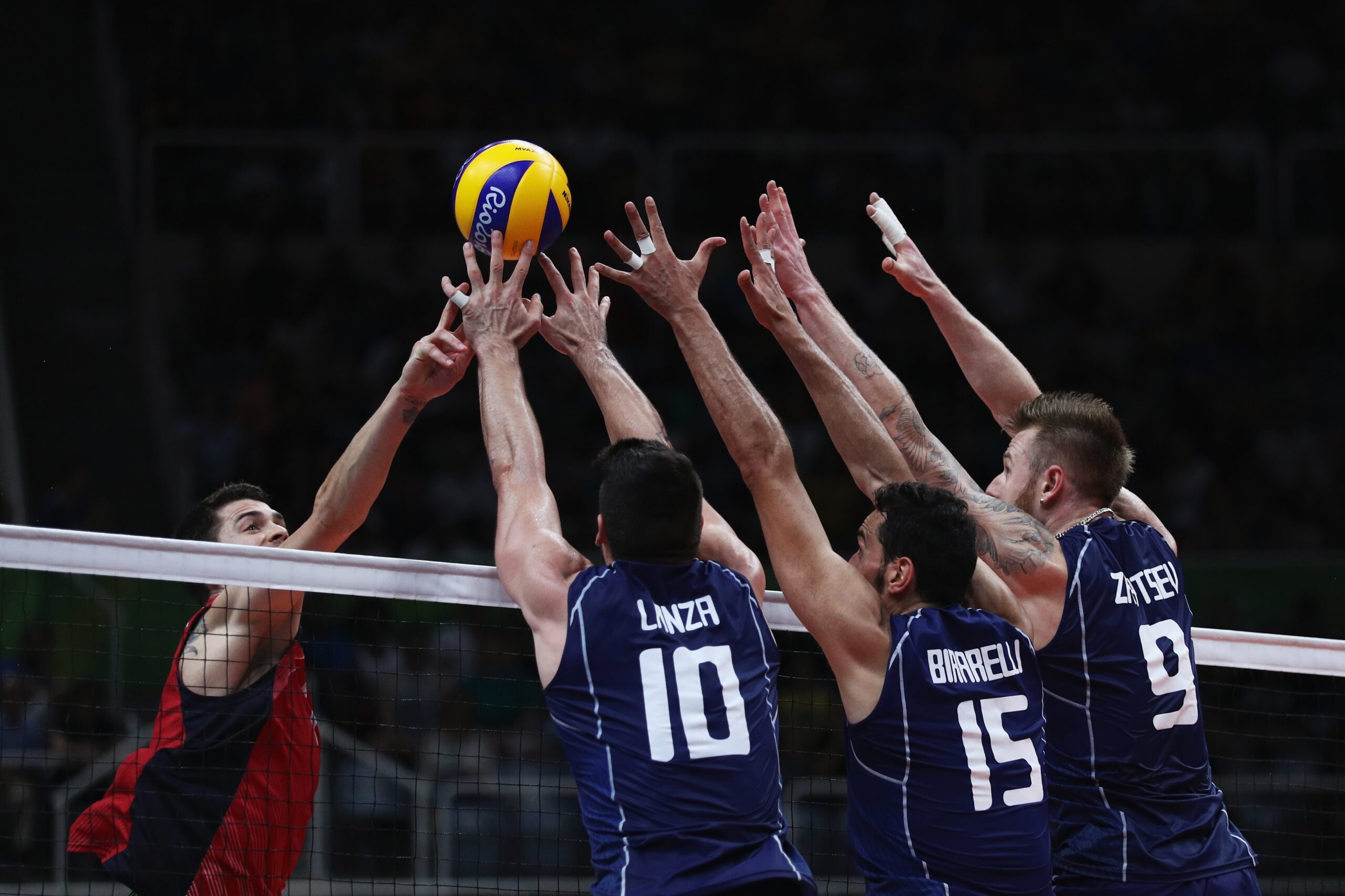 CÍLE
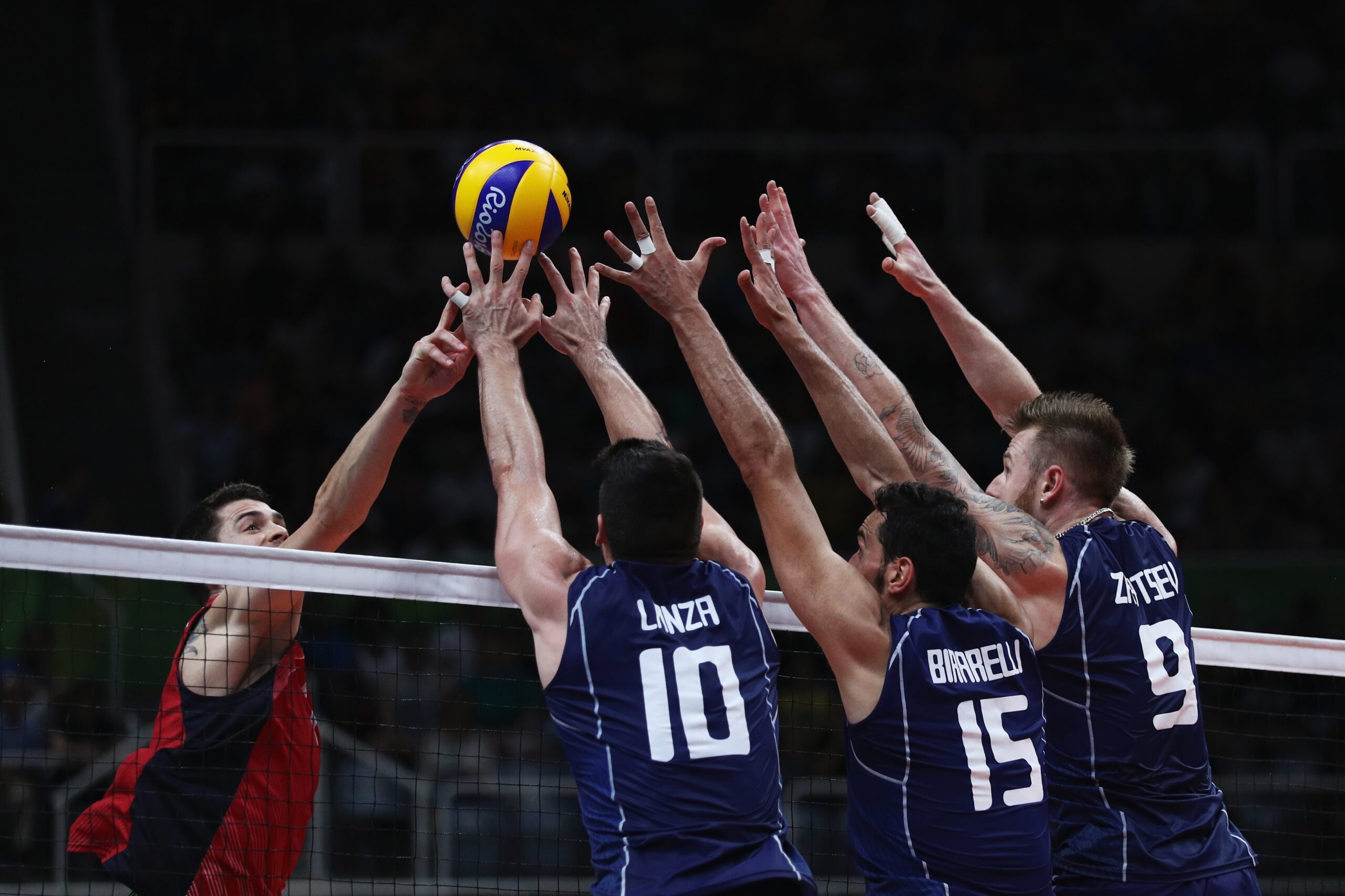 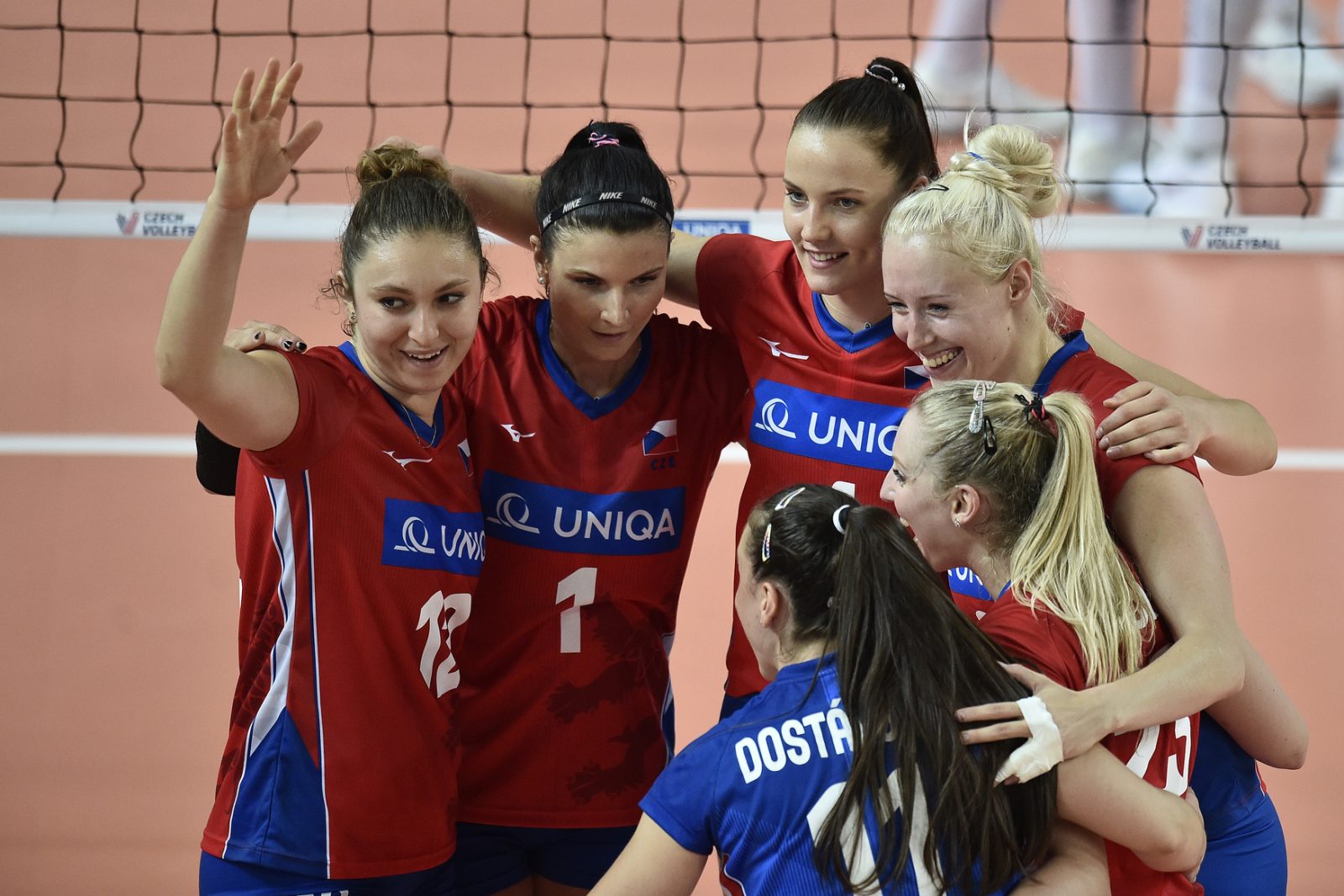 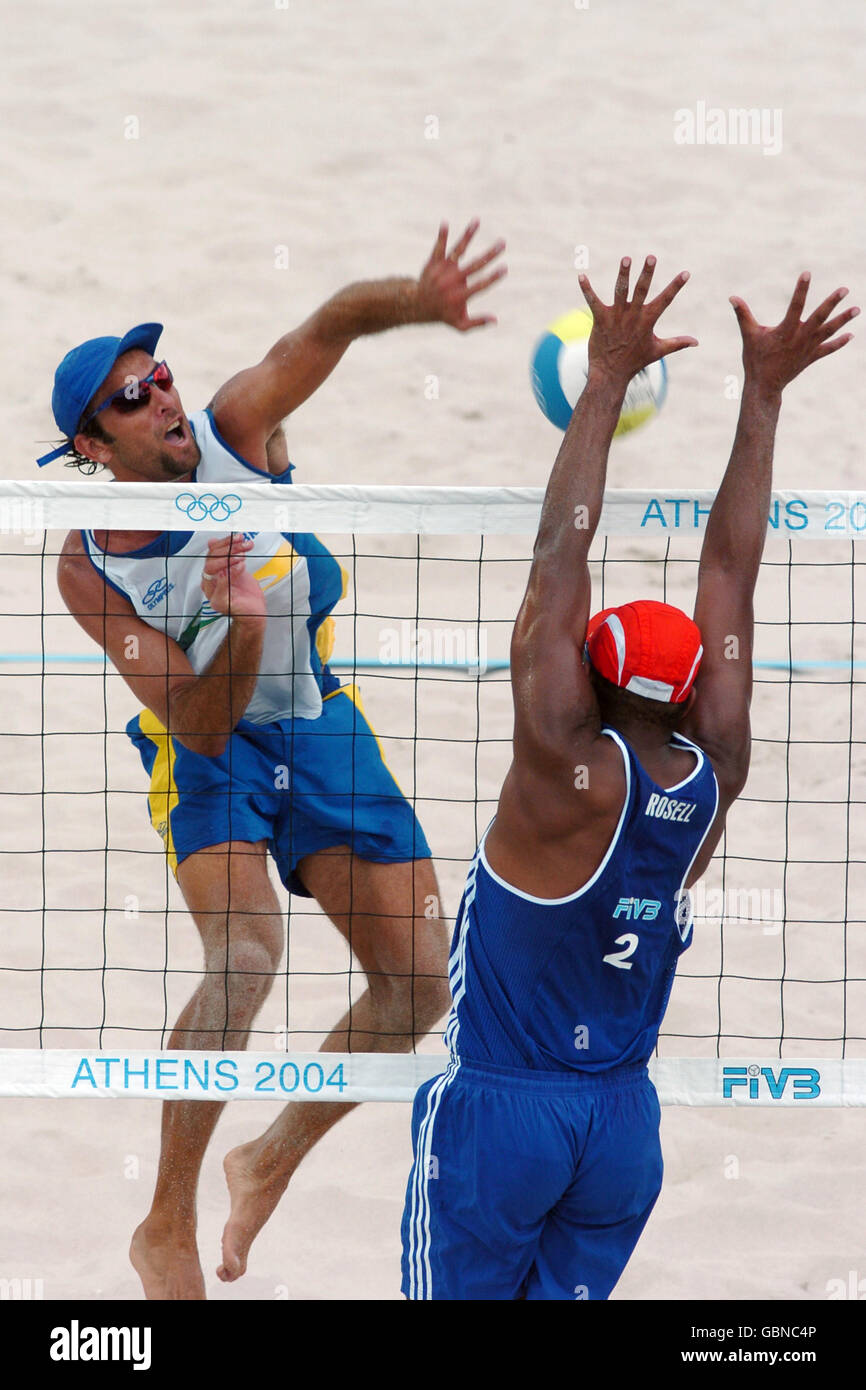 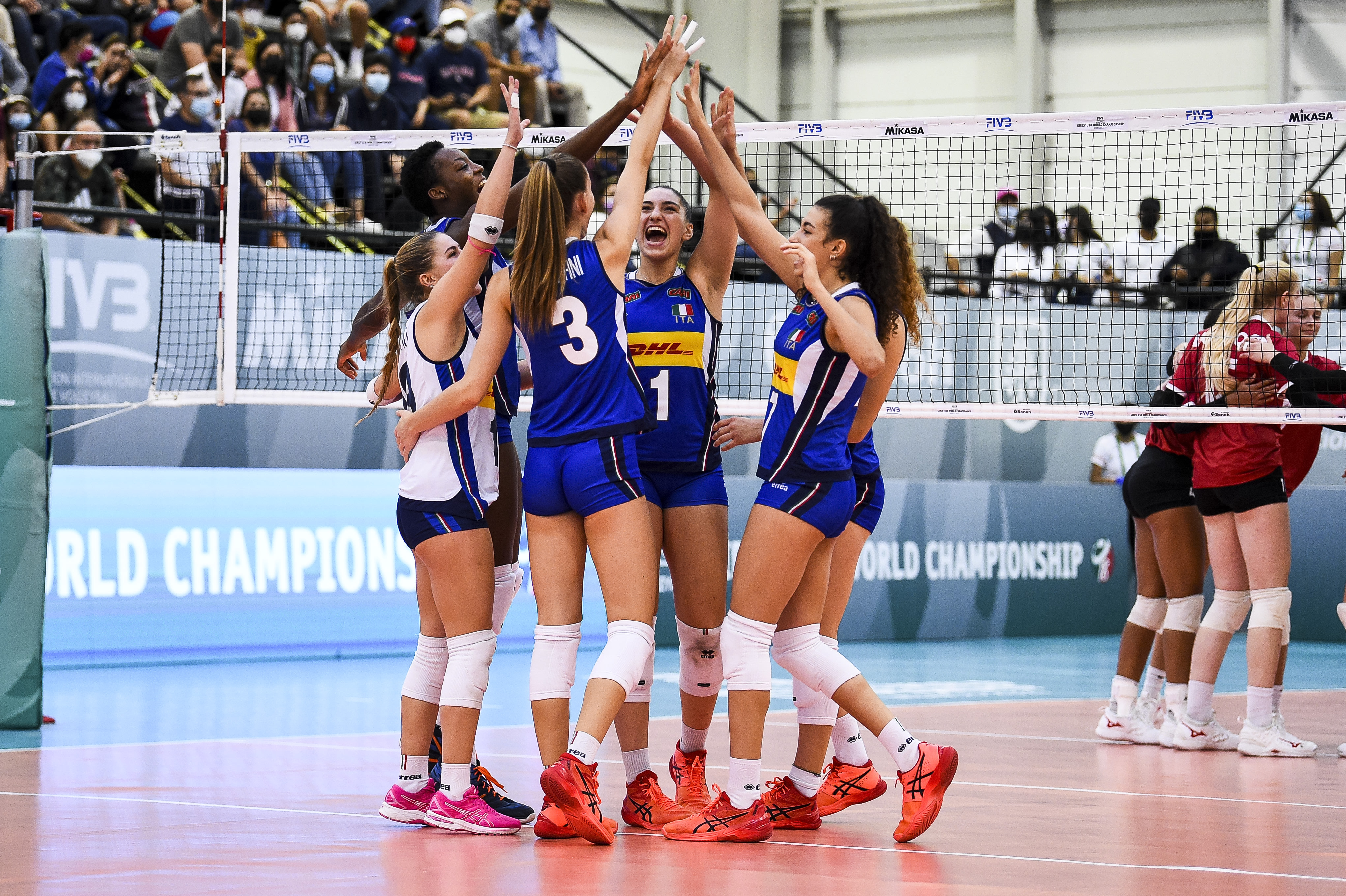 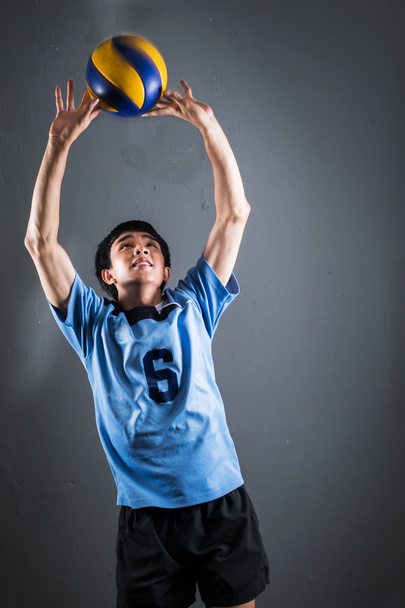 SOUTĚŽE
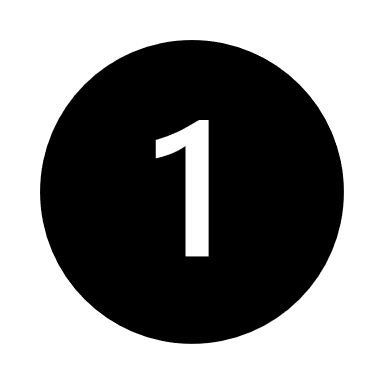 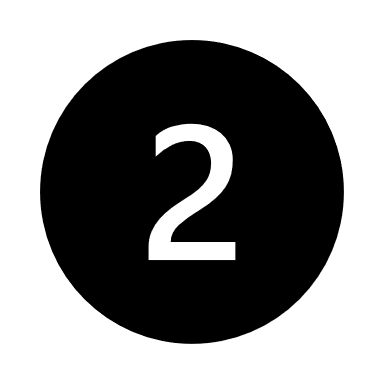 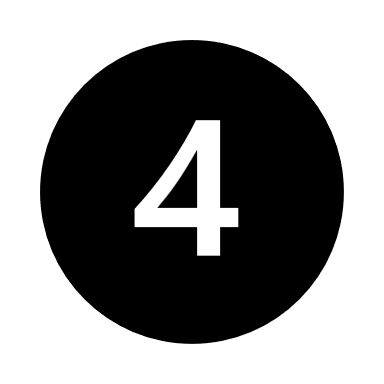 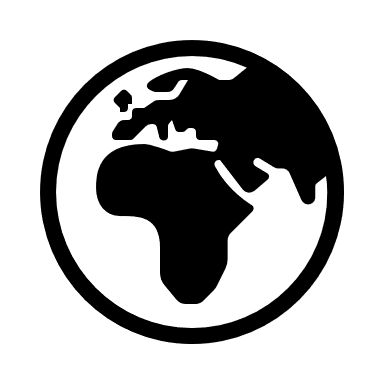 PROJEKTY
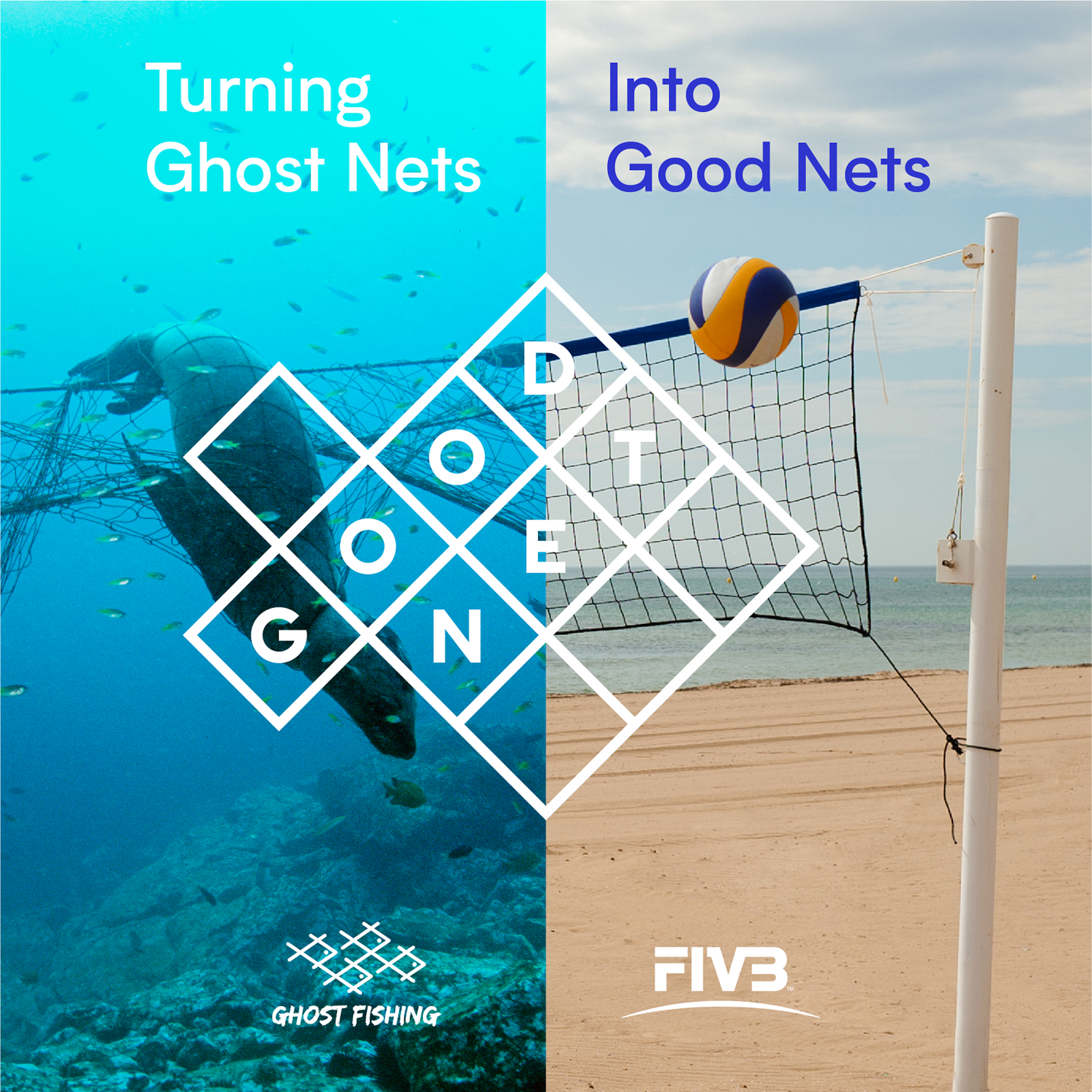 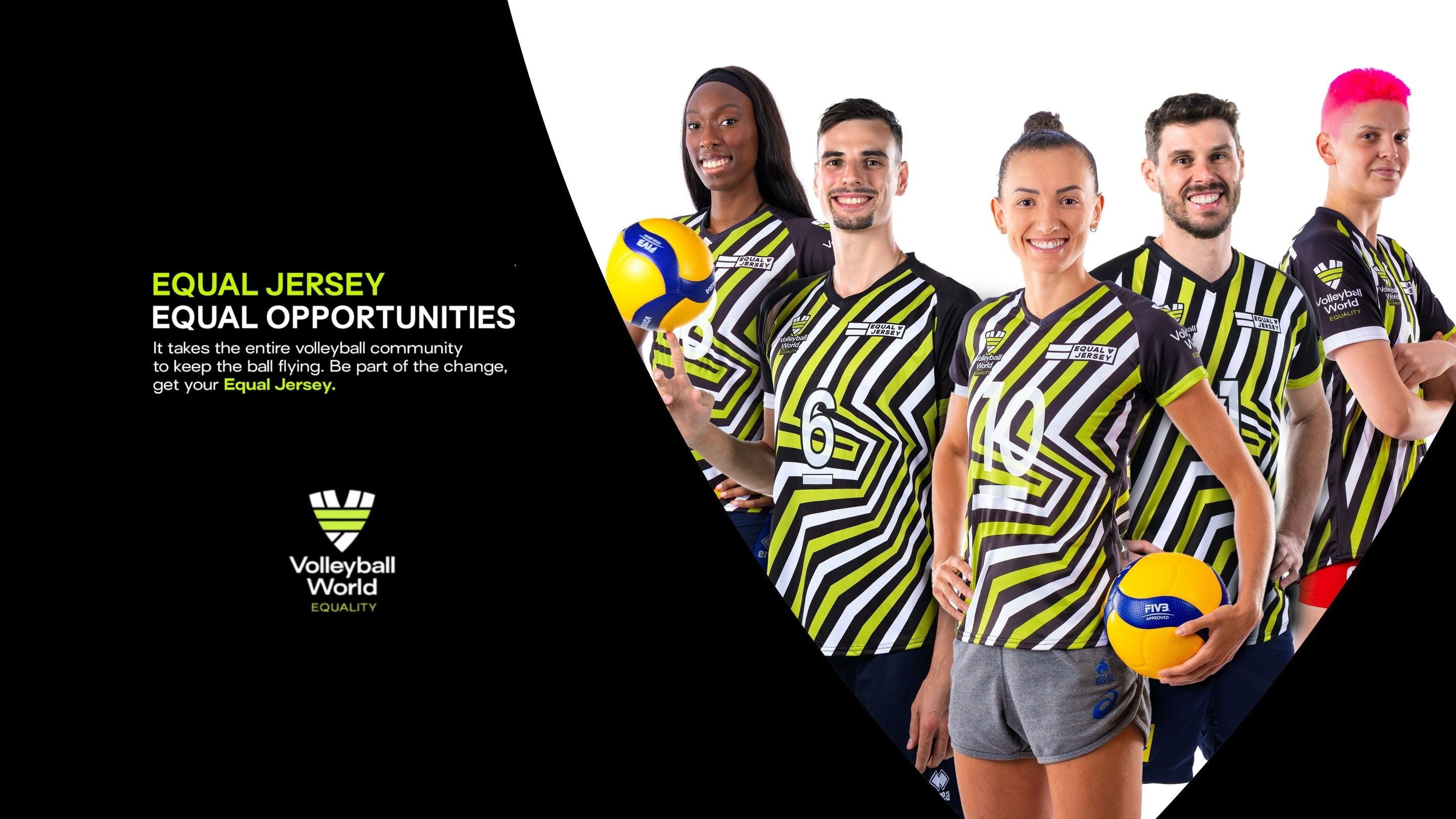 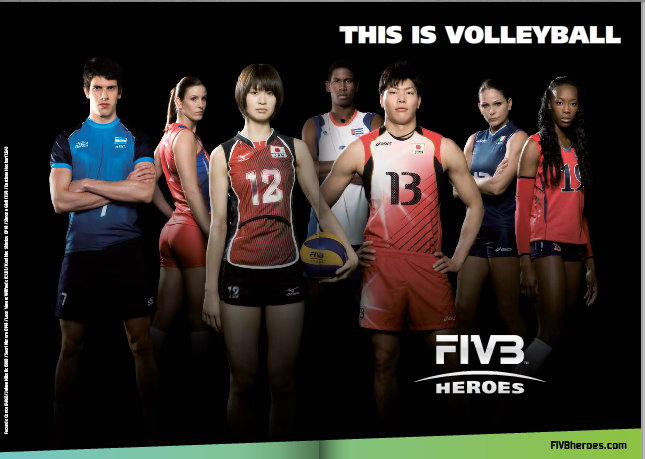 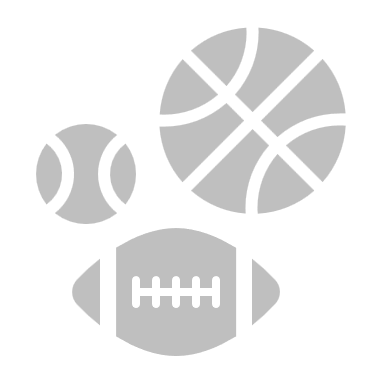 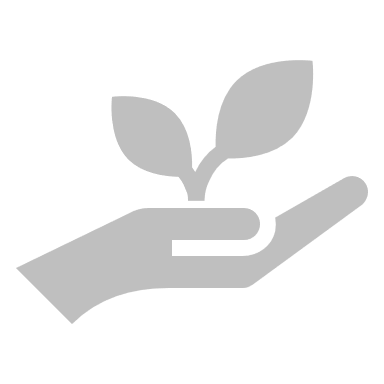 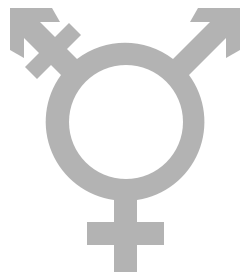 Good Net
Ghost fishing Foundation
OSN Clean Seas
Rovnoměrná propagace
Rovné podmínky a příležitosti
Rovnoměrná finanční odměna ve volejbalové národní lize
Komise sportovců 
Equal Jersey
FIVB Heroes
Zvýšit povědomí o výkonech
Zvýšit celosvětový zájem o sport a sportovní úspěchy
33 volejbalistů
29 beachvolejbalistů
SPOLUPRÁCE
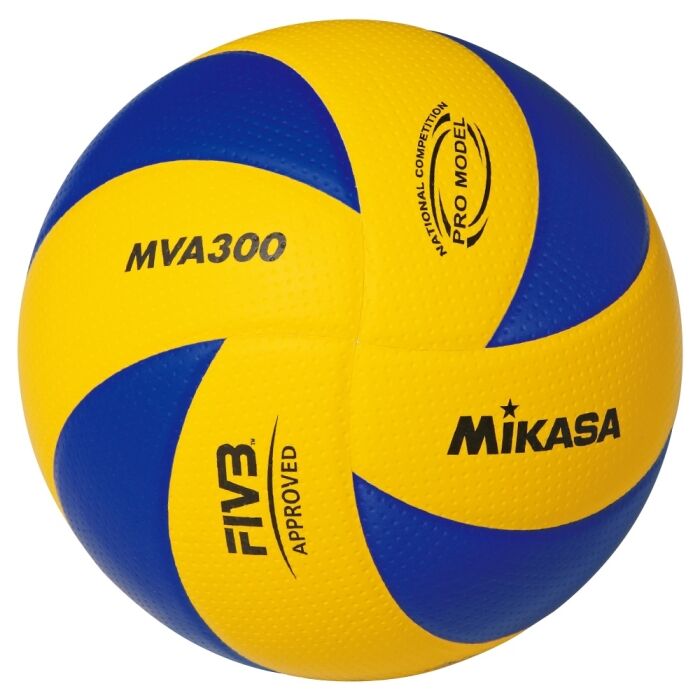 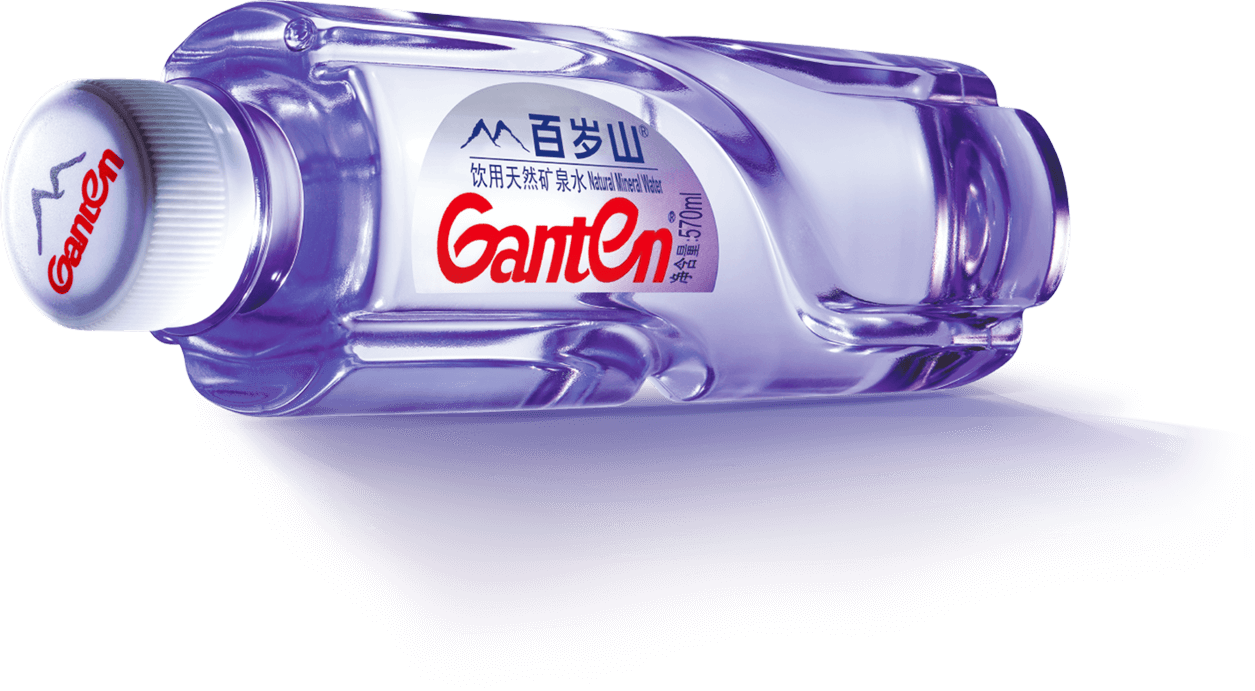 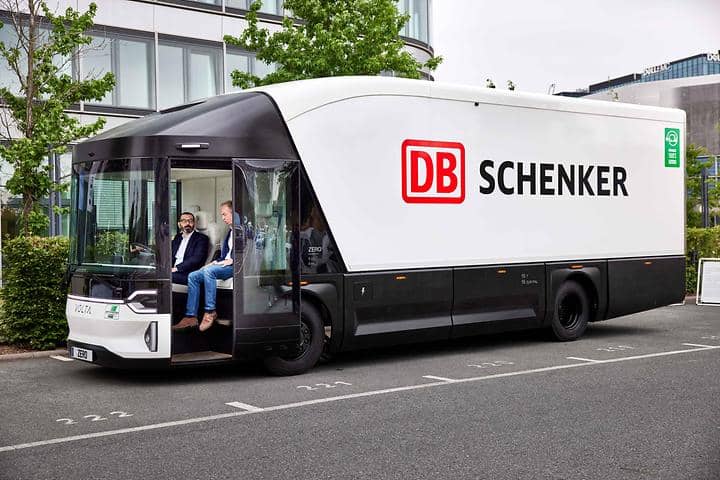 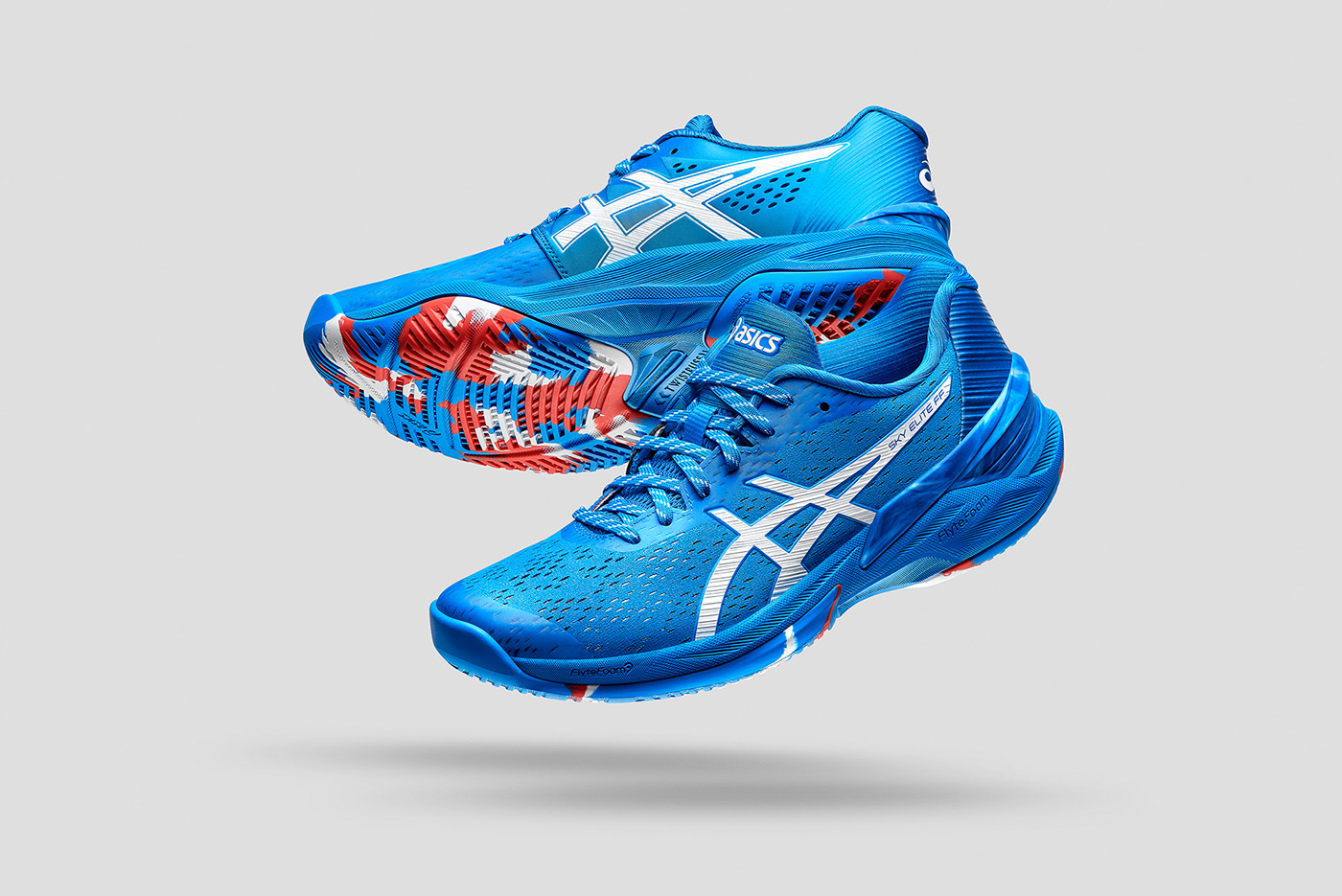 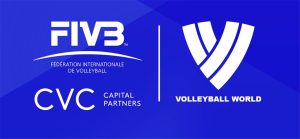 FINANČNÍ STRÁNKA
Příjmy
roční předplatné
vysílací a jiná práva a poplatky za převody
fondy MOV a ostatní příjmy


Výdaje:
výdaje na mezinárodní soutěže
olympijské hry
programy FIVB
konfederační příspěvky a přestupy refundace
2020 x 2021
 
Počet zaměstnanců 

	- 2020: 62
	- 2021: 35

Hospodářský výsledek
 
	- 2020: 6 388 074 CHF
	- 2021:       72 640 CHF 

COVID – 19 -> fond 
- podpora sportovců
- zdraví, finanční zabezpečení
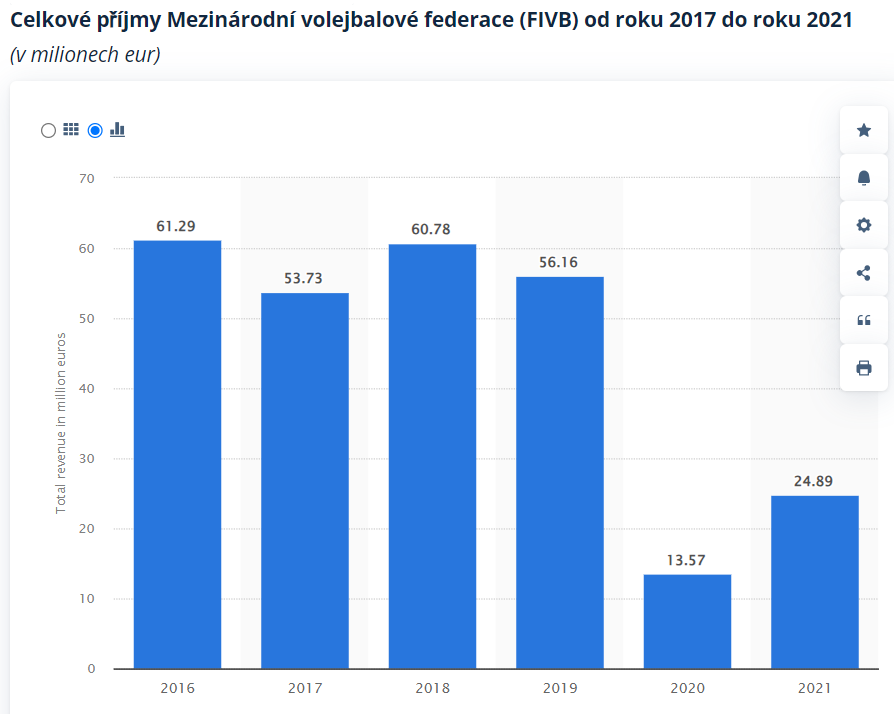 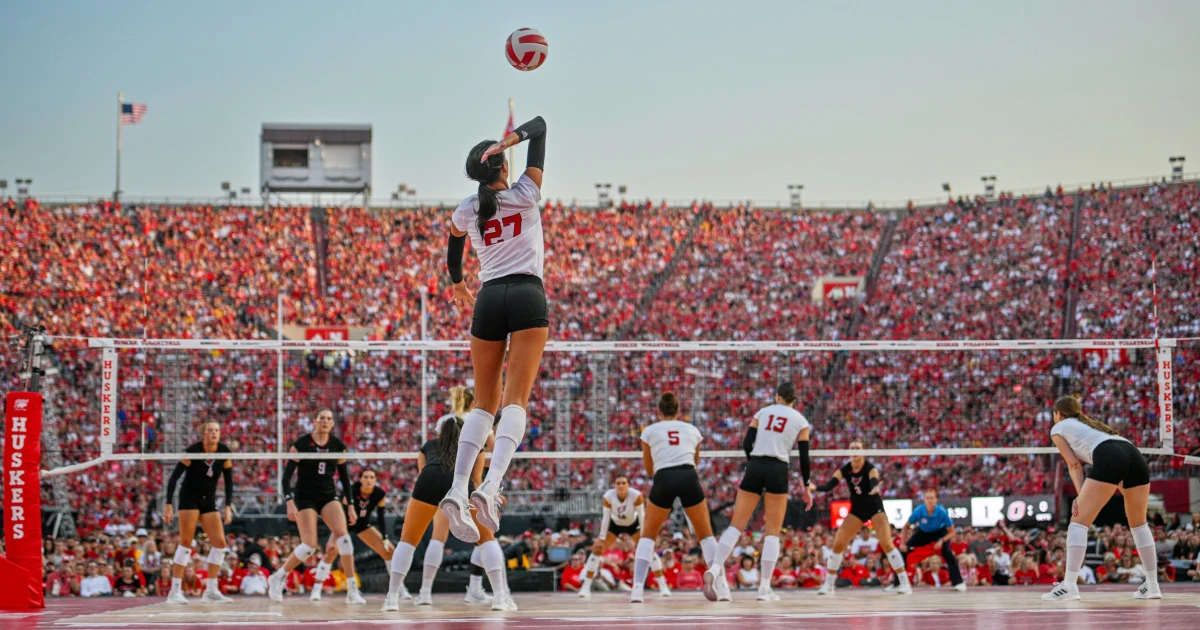 1. Vyjmenujte orgány organizační struktury +Jaký je počet členských federací?
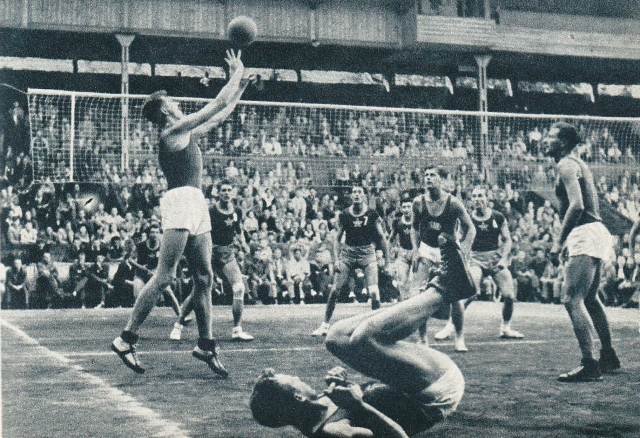 222 členských federací
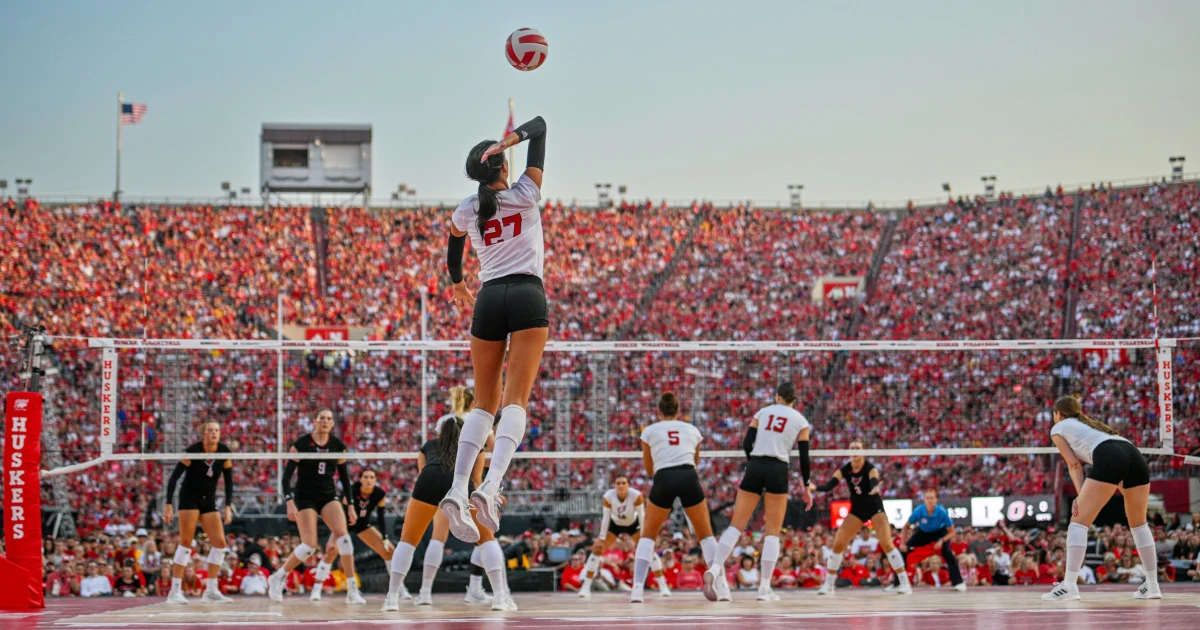 2. Na jaké tři oblasti se zaměřuje ve svých projektech?
PROJEKTY
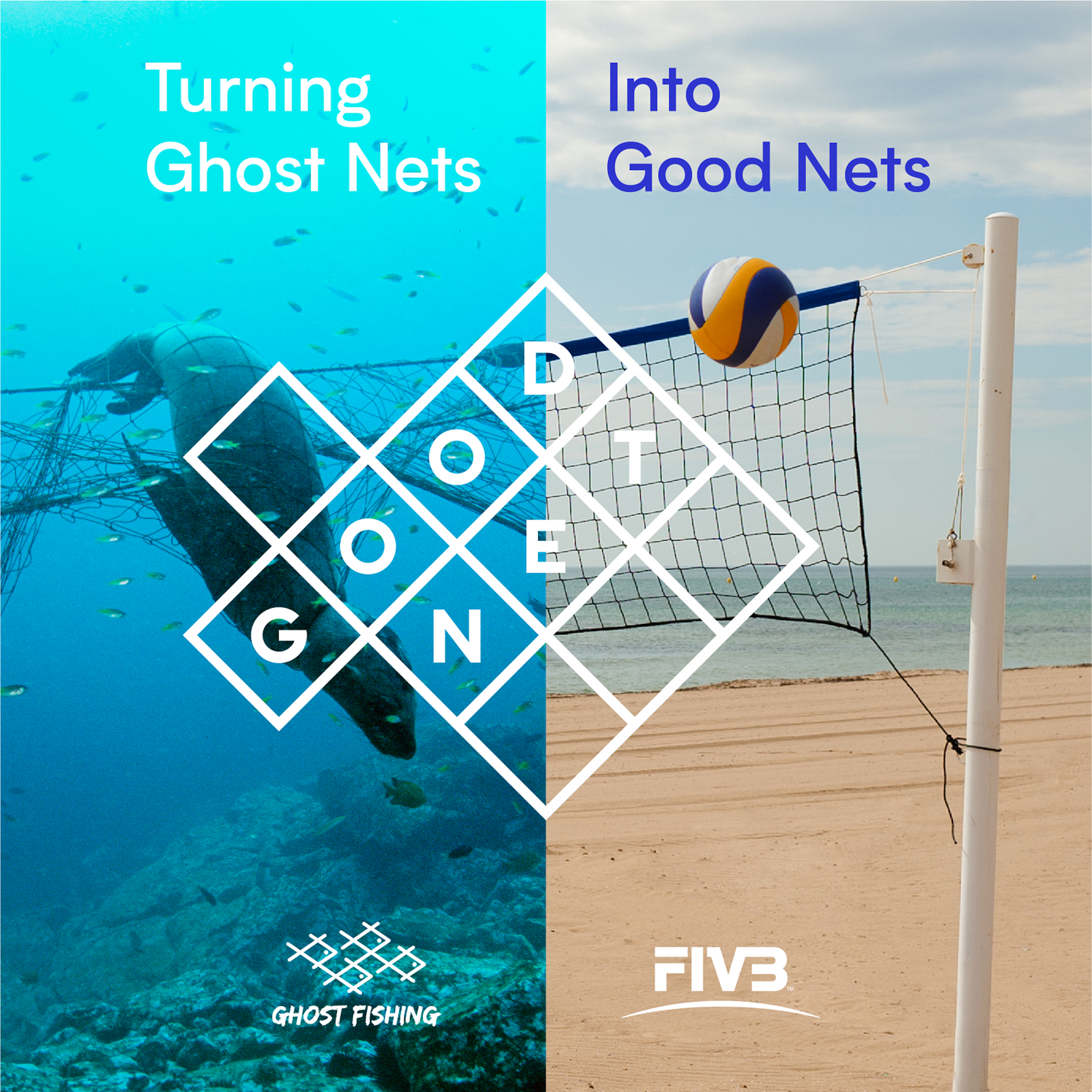 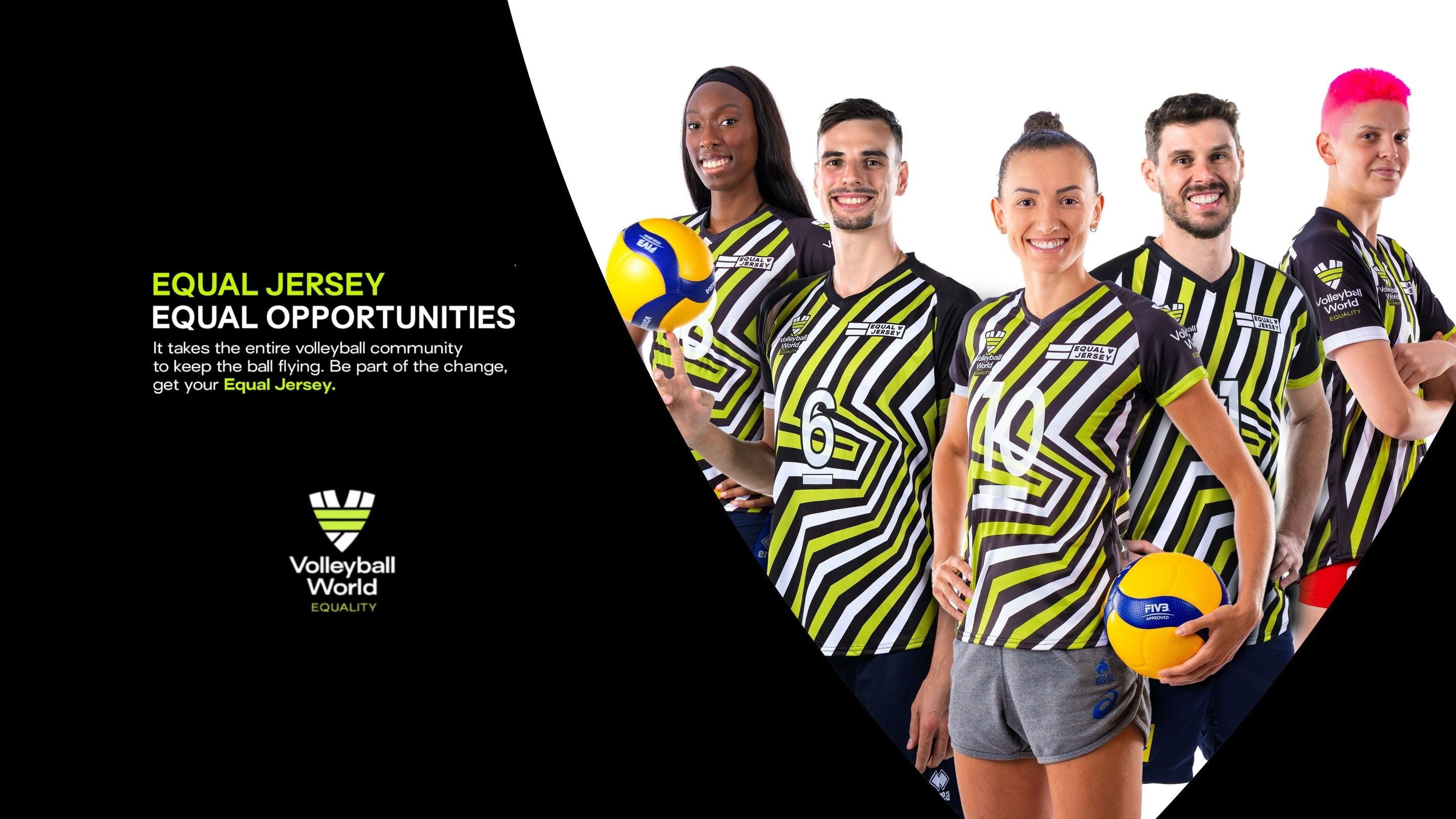 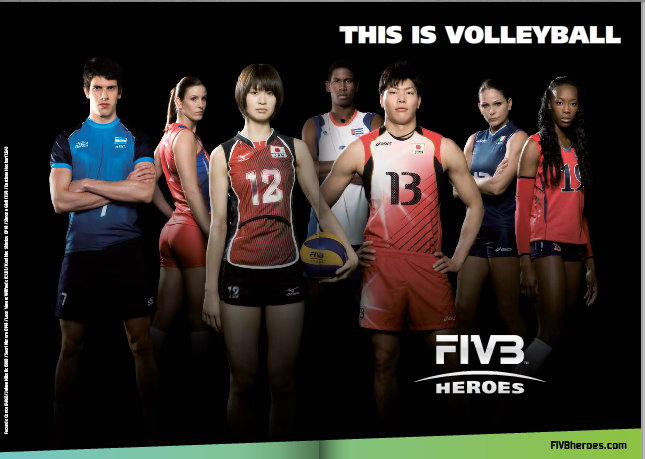 Zvýšení povědomí o sportu
Ochrana mořského prostředí
Gender
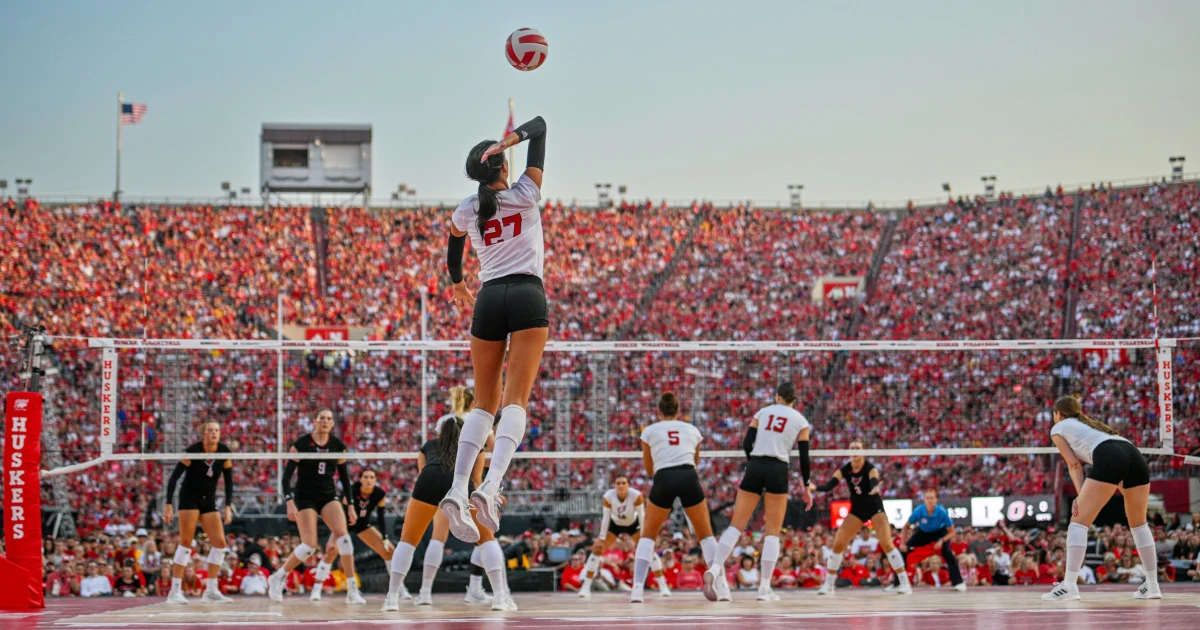 3. Na jaké tři kategorie rozděluje své cíle?
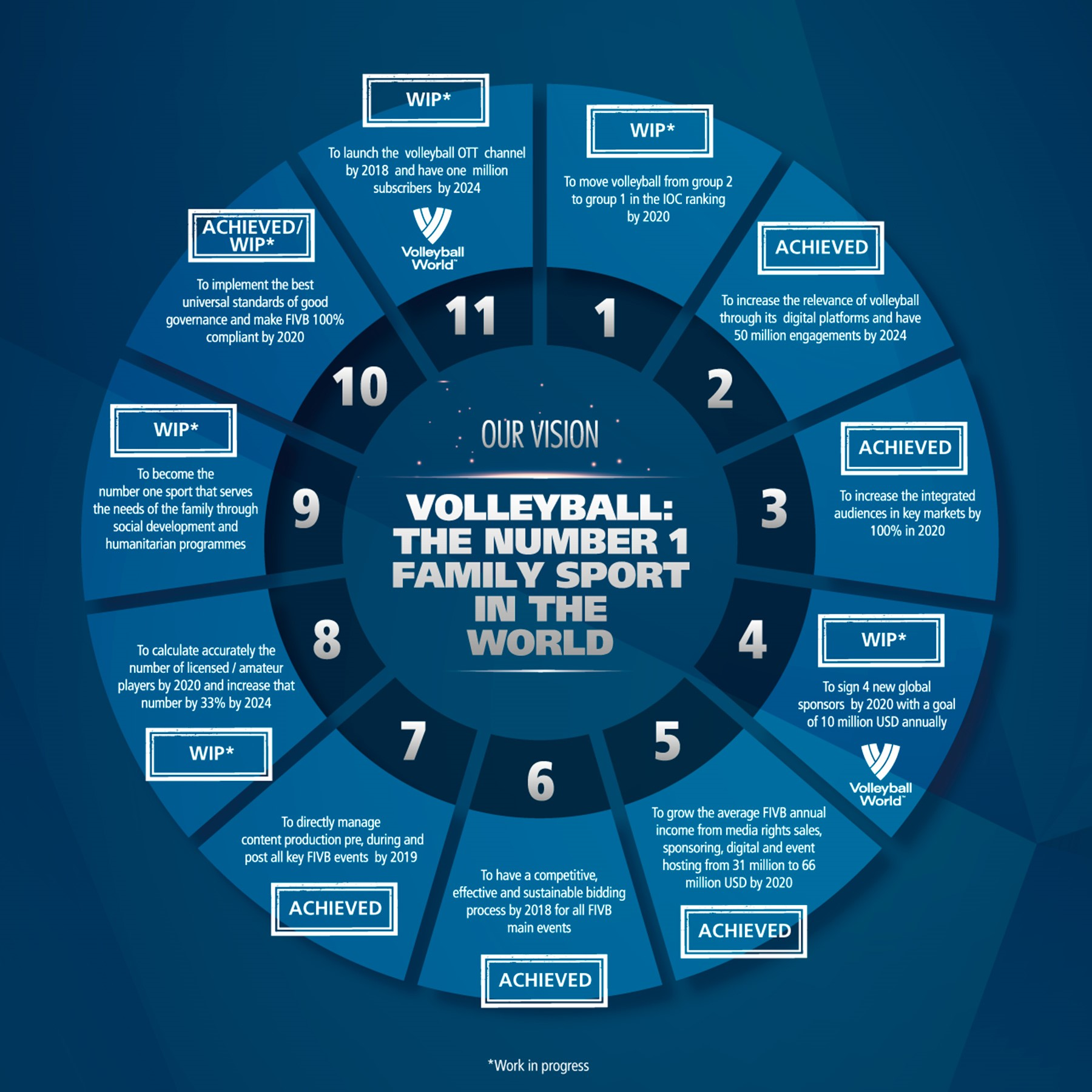 CÍLE
Achieved
Work in progress
Achieved/WIP